MIT 6.875 & Berkeley CS276
Foundations of Cryptography
Lecture 22
TODAY: Oblivious Transfer and Private Information Retrieval
Basic Problem: Database Access
Database D
0
1
Index: i
2
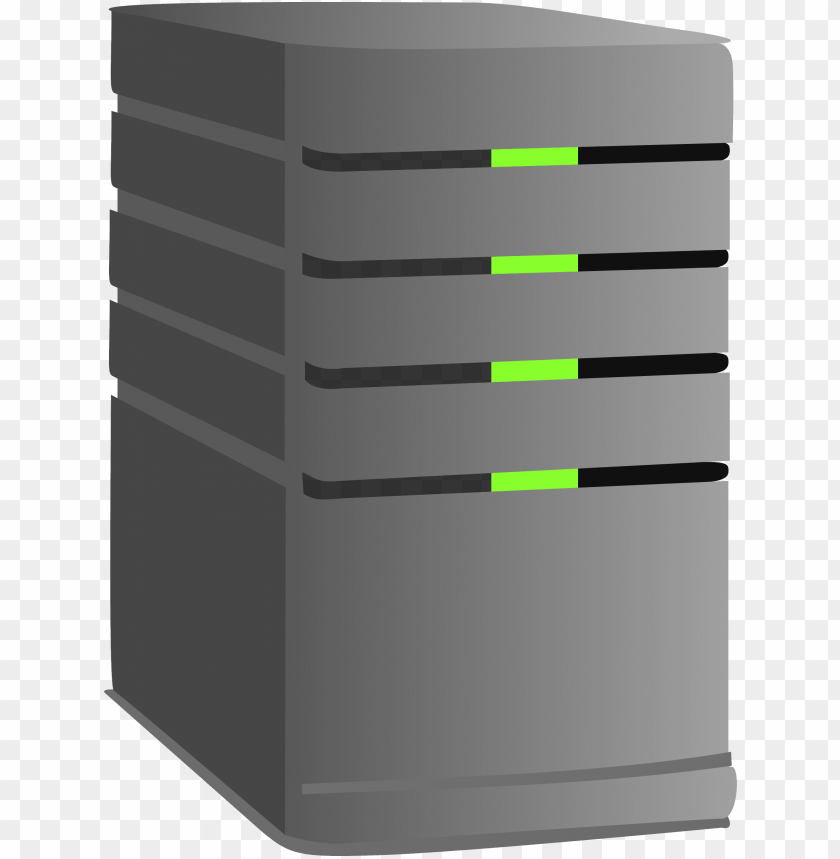 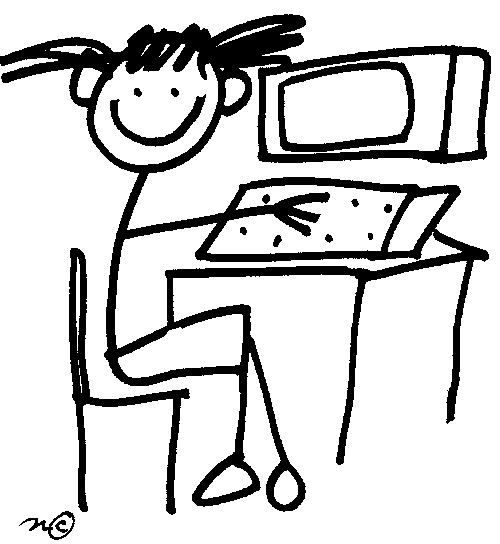 3
4
5
6
Client
Server
7
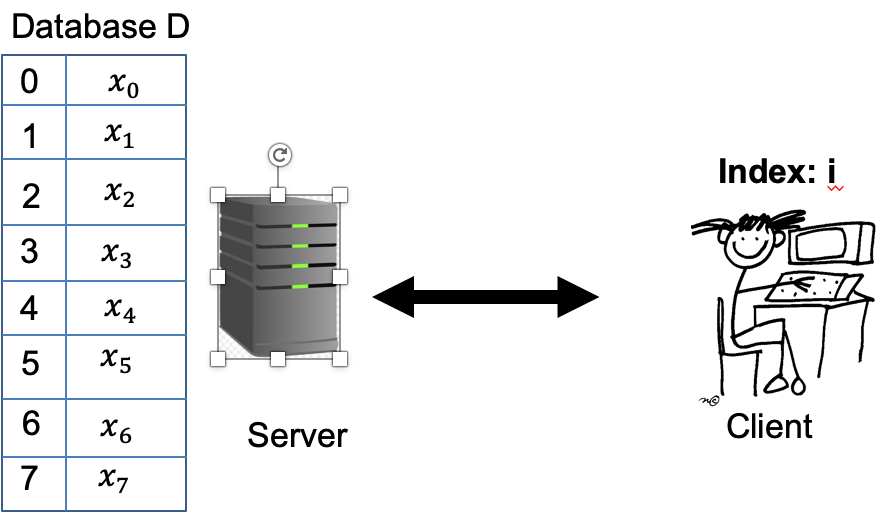 Here is a “solution”. The server sends the DB to the client.
Two ways to overcome the triviality
Oblivious Transfer (OT)
Add’l property: server privacy
Symmetric PIR = Succinctness + Server privacy
Private Information Retrieval (PIR)
Add’l property: succinctness
Oblivious Transfer (OT)
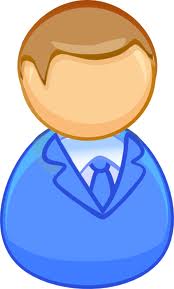 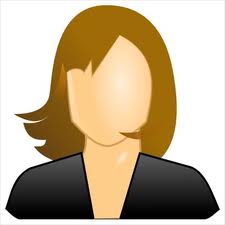 Receiver
Sender
(We will consider honest-but-curious adversaries; formal definition in a little bit…)
Why OT? The Dating Problem
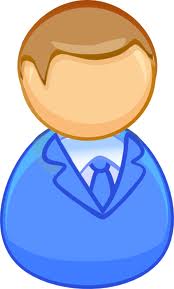 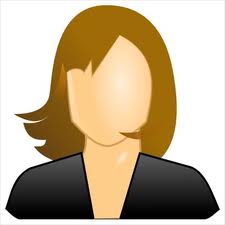 Why OT? The Dating Problem
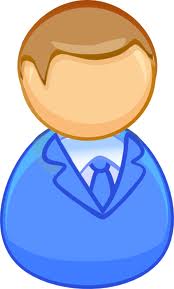 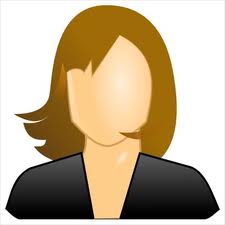 Run an OT protocol
Here is a way to write the OT selection function:
The Billionaires’ Problem
Net worth: $Y
Net worth: $X
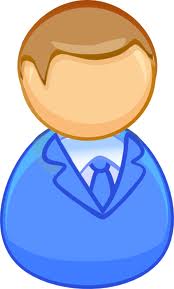 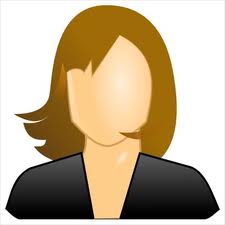 Who is richer?
The Billionaires’ Problem
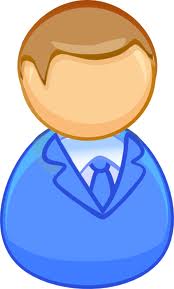 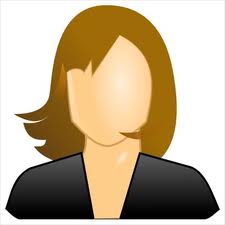 Compute each AND individually and sum it up?
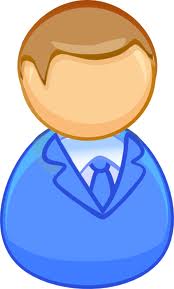 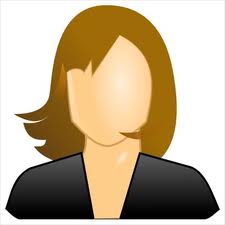 Run an OT protocol
Bob gets
The Billionaires’ Problem
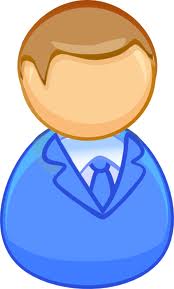 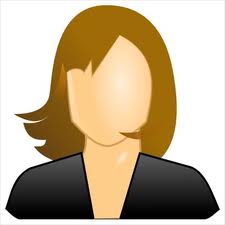 The Billionaires’ Problem
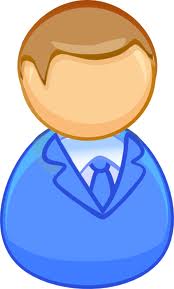 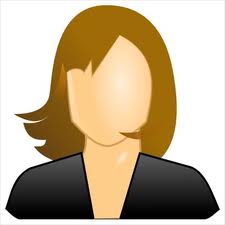 Check (privacy): Alice & Bob get a bunch of random bits.
“OT is Complete”
Theorem (lec23-27): OT can solve not just love and money, but any two-party (and multi-party) problem.
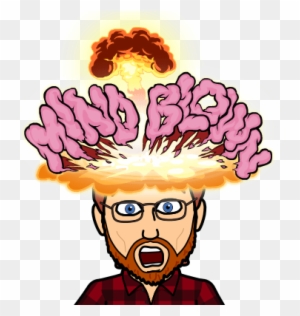 OT Definition
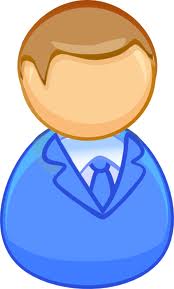 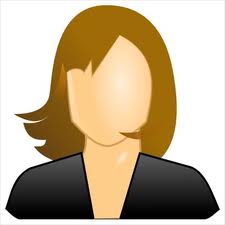 Receiver
Sender
Receiver Security: Sender should not learn b.
OT Definition
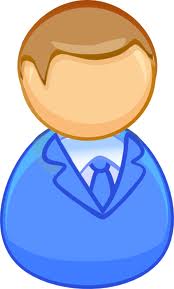 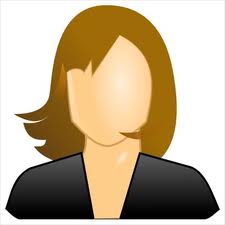 Receiver
Sender
Receiver Security: Sender should not learn b.
OT Definition
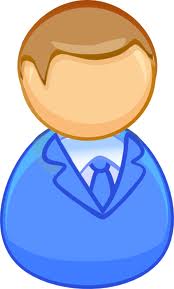 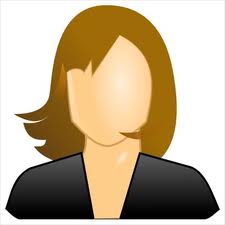 Receiver
Sender
OT Definition
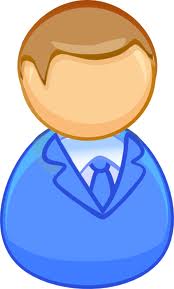 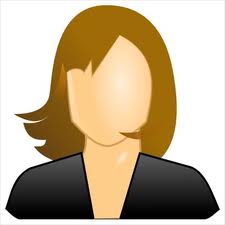 Receiver
Sender
OT Protocol 1: Trapdoor Permutations
For concreteness, let’s use the RSA trapdoor permutation.
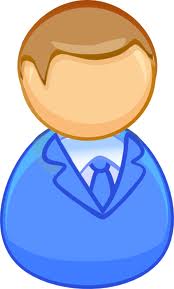 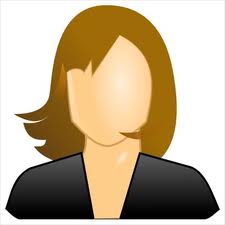 OT Protocol 1: Trapdoor Permutations
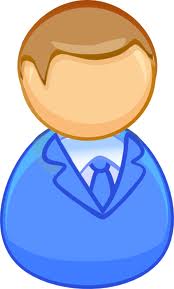 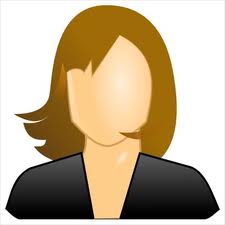 How about Bob’s security (a.k.a. Why does Alice not learn Bob’s choice bit)?
OT Protocol 1: Trapdoor Permutations
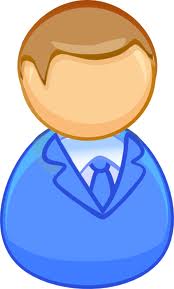 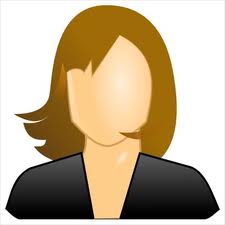 How about Bob’s security (a.k.a. Why does Alice not learn Bob’s choice bit)?
Exercise: Show how to construct the simulator.
OT Protocol 1: Trapdoor Permutations
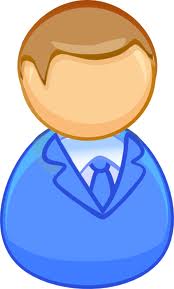 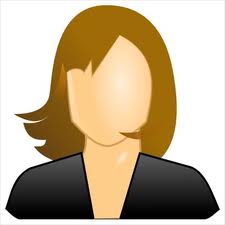 How about Alice’s security (a.k.a. Why does Bob not learn both of Alice’s bits)?
OT Protocol 1: Trapdoor Permutations
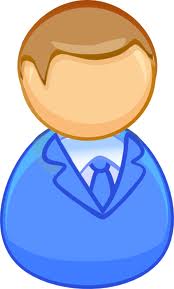 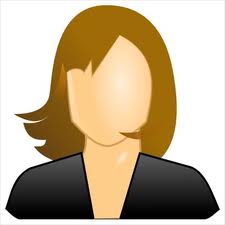 How about Alice’s security (a.k.a. Why does Bob not learn both of Alice’s bits)?
Exercise: Show how to construct the simulator.
OT Protocol 2: Additive HE
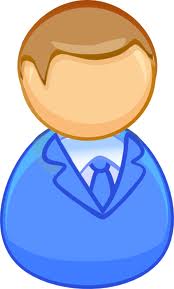 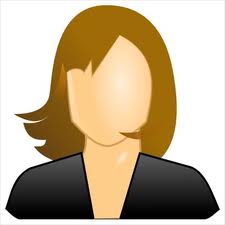 Encrypt choice bit b
Homomorphically evaluate the selection function
Bob’s security: computational, from CPA-security of Enc.
Alice’s security: statistical, from circuit-privacy of Eval.
Many More Constructions of OT
Theorem: OT protocols can be constructed based on the hardness of the Diffie-Hellman problem, factoring, quadratic residuosity, LWE, elliptic curve isogeny problem etc. etc.
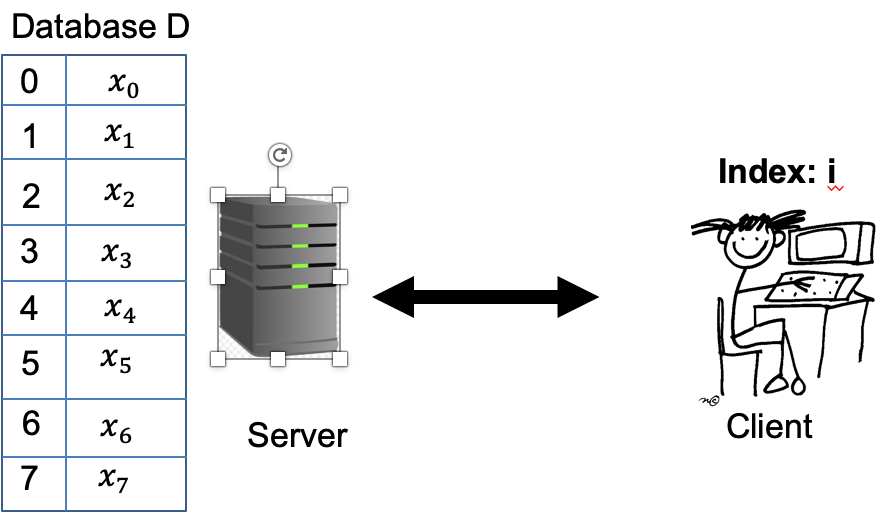 Two ways to overcome the triviality
Oblivious Transfer (OT)
Add’l property: server privacy
Symmetric PIR = Succinctness + Server privacy
Private Information Retrieval (PIR)
Add’l property: succinctness
Private Information Retrieval
0
1
Index: i
2
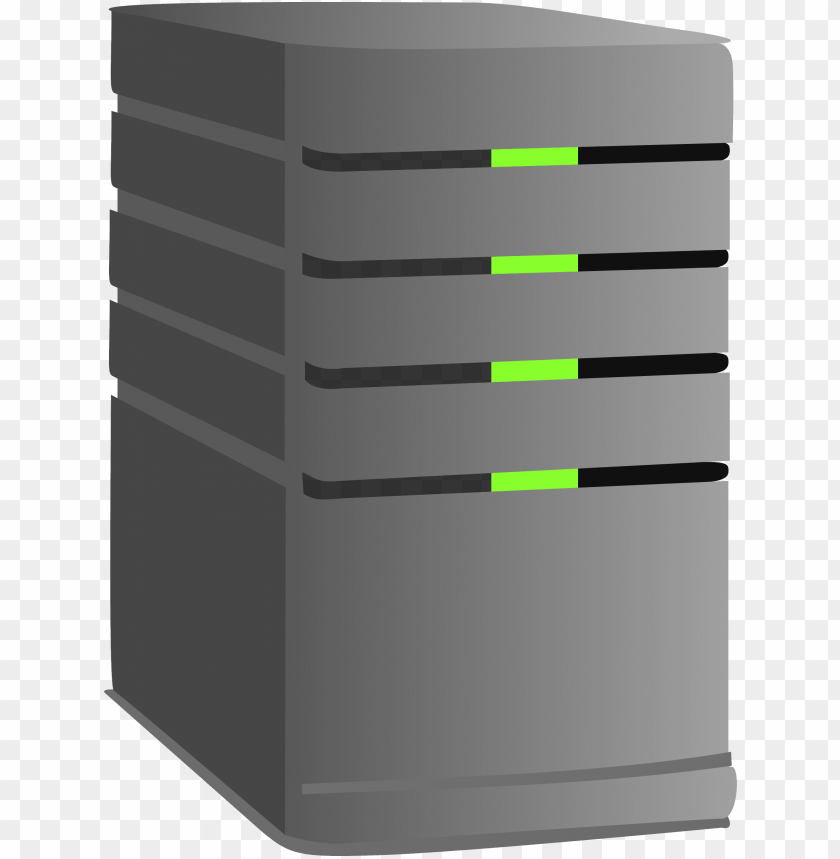 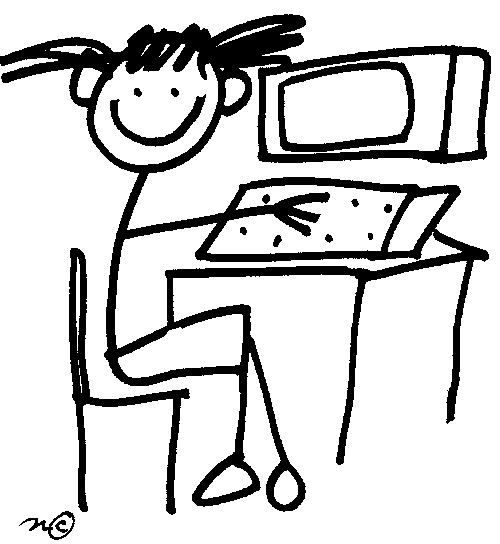 3
4
5
Query q
6
Client
Answer a
7
Lower Bound
Idea: Pigeon-hole principle.
Consider the function (parameterized by the query) that maps databases to answers.
Lower Bound
Construction 0: Using Additive HE
Homomorphically compute inner product with the database
Constr. 1: Using Additive HE (better)
Homomorphically compute inner product with each column
Construction 2(The “Ultimate” PIR)
Can we Achieve Unconditionally Secure PIR?
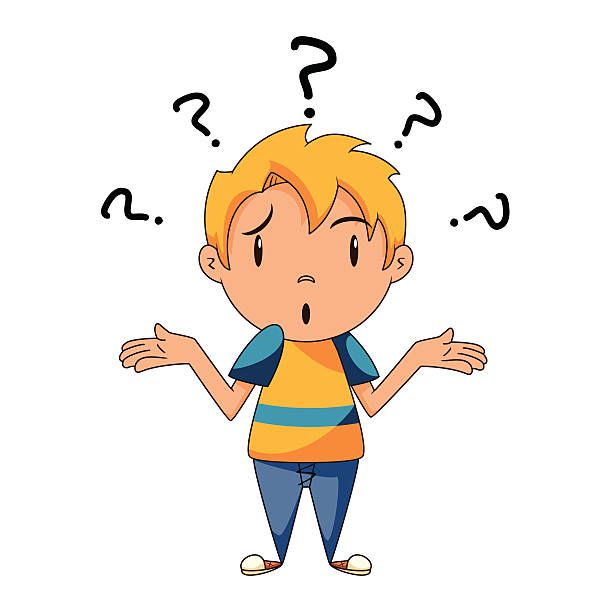 I thought you proved this is impossible?!
Change the model: two or more non-communicating servers!
(you will come up with a solution in PS6)
WE SAW: Oblivious Transfer and Private Information Retrieval
The rest of the course: How to solve any two-party (and multi-party) problem.
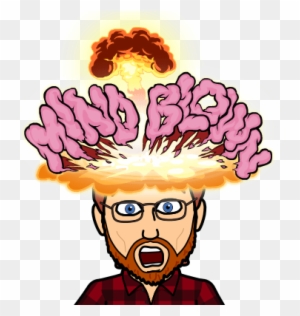